Osnova
Metody založené na práci s RNA
Izolace RNA
Detekce RNA
Nekódující RNA
Manipulace genové exprese přes RNA
Mgr. Jiřina Medalová, Ph.D.Oddělení fyziologie a imunologie živočichůjipro@sci.muni.cz
http://www.gene-quantification.de/chapter-3-pfaffl.pdf
RNA
RNA
Hypotéza RNA světa
https://www.youtube.com/watch?v=K1xnYFCZ9Yg od 3,15
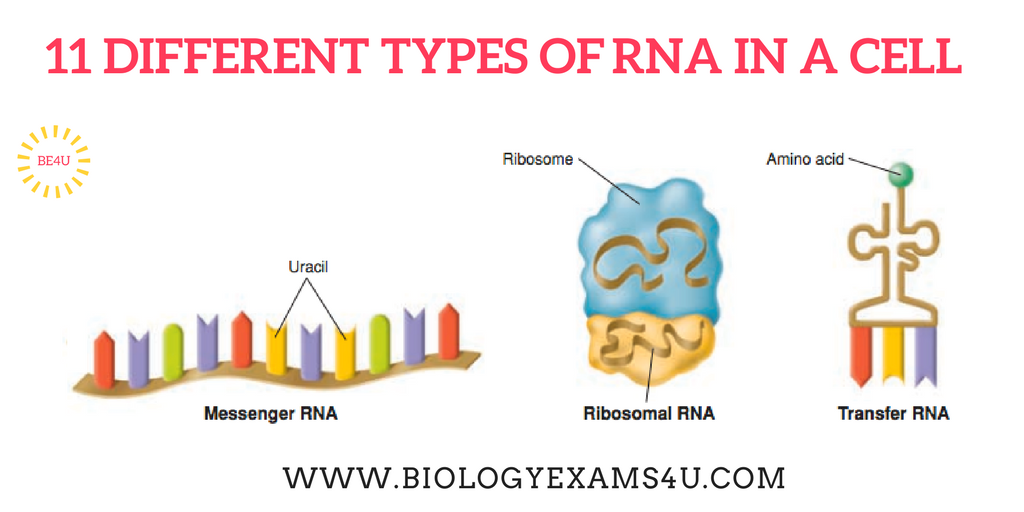 Tři hlavní typy RNA v buňkách
A C G U
RNA
Základní fakta
celková buněčná RNA („total“ RNA) zahrnuje řadu typů RNA, které se mohou lišit svými fyzikálněchemickými vlastnostmi a tedy i nároky na jejich izolaci

80 % buněčné RNA tvoří ribozomální RNA
   1 - 5 % mediátorová „messenger“ RNA (mRNA)
   <1 %  transferová RNA (tRNA)

pro izolaci mRNA za účelem studia genové exprese se využívají jak metody vhodné pro izolaci celkové RNA, tak specifické postupy umožňující přípravu „čisté“ mRNA;
Izolace RNA
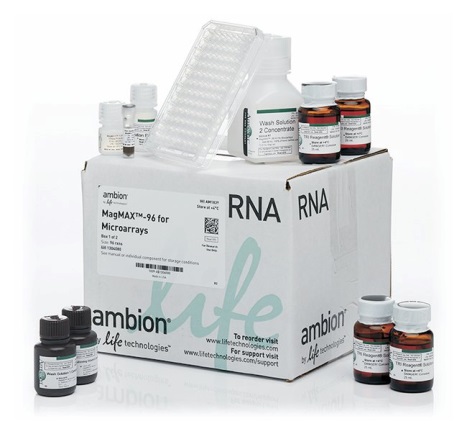 Izolace RNA
Izolace celkové RNA
extrakce pomocí organických rozpouštědel
afinitní/adsorpční metody
izolace mRNA 
pomocí oligo(dT) substrátů – kuličky, kolony
zdroj – celková RNA nebo přímo z buněčných/tkáňových lyzátů
RNA je citlivá k degradaci ribonukleázami (RNázy)
nedotýkat se vzorků, pracovat v rukavicích, používat RNase-free špičky, zkumavky, voda
používat inhibitory RNáz, např. guanidin isothiokyanát (GITC) – denaturace proteinů, včetně RNáz
vedle proteinů je třeba také odstranit kontaminující DNA
Izolace RNA
Extrakce RNA pomocí organických rozpouštědel
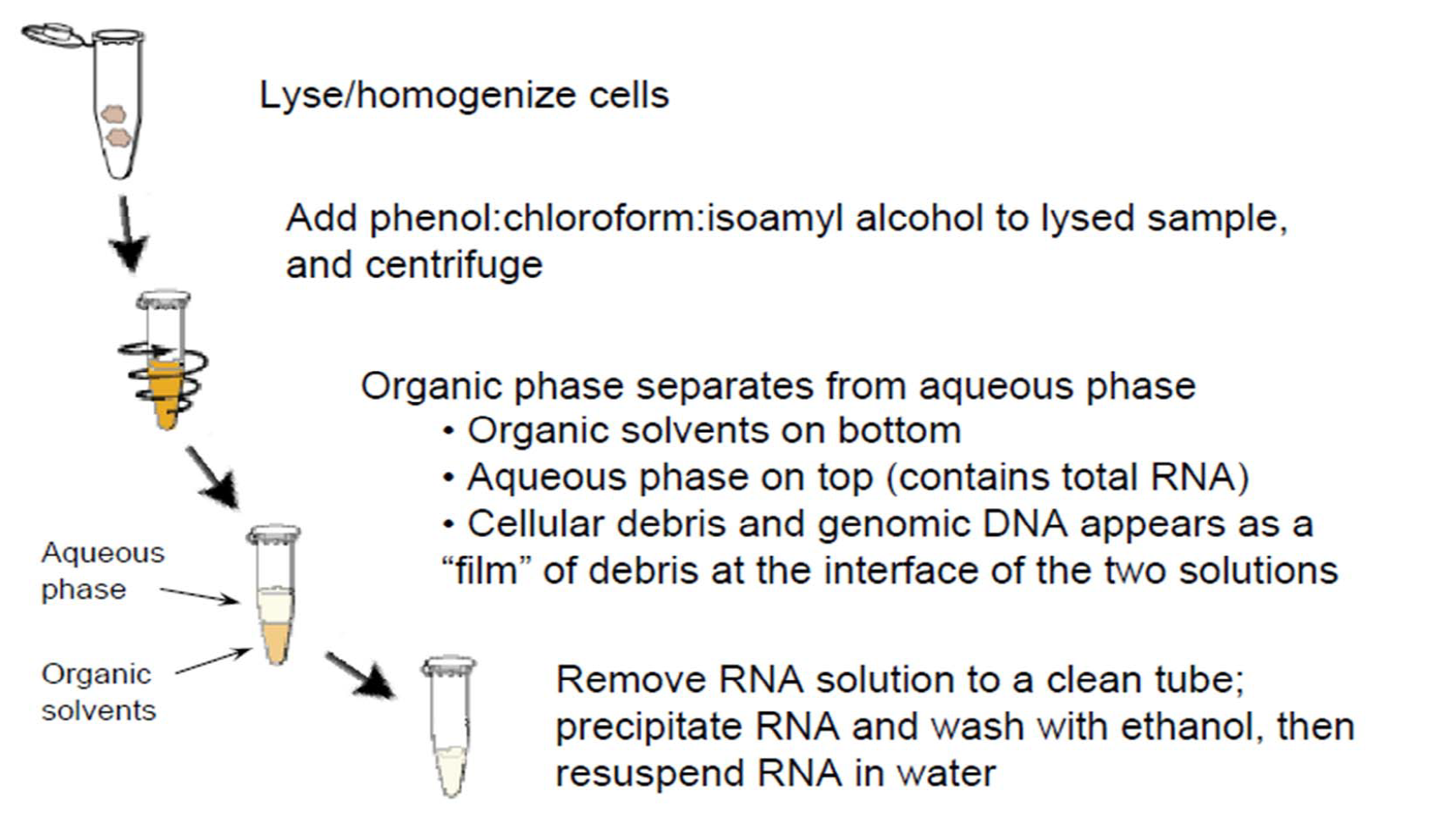 Homogenizace a lyzace buněk
směs fenol:chloroform:isoamyl alkohol – inkubace a centrifugace
vodná fáze obsahuje RNA, zatímco
genomová DNA a zbytky buněčného
materiálu vytvářejí úzkou vrstvu na rozhraní
vodné a organické fáze;
přenos RNA do čisté zkumavky – precipitace a přečištění ethanolem a vysrážená RNA je rozpuštěna ve vodě zbavené RNáz
Izolace RNA
Afinitní purifikace RNA
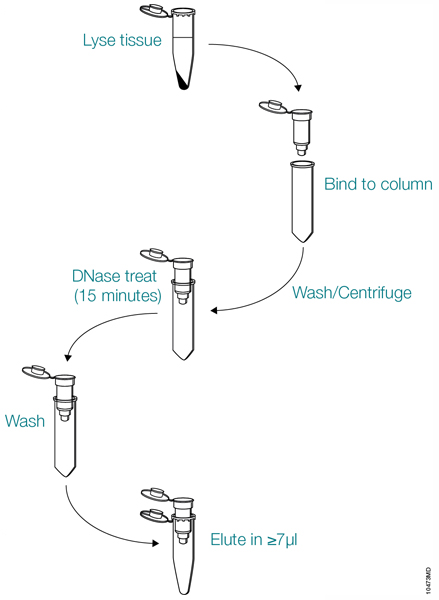 Lyzace buněk
nanesení lyzátu na kolonu (obsahuje jak nukleové kyseliny, tak zbytky buněk)
Dnáza
promytí ethanolem – odstraní nečistoty, zatímco nukleové kyseliny zůstanou navázány na membránu
promytí
rozpuštění RNA ve 
RNAse-free H2O
Izolace RNA
Srovnání metod izolace RNA
Extrakce organickými rozpouštědly
Použitelná i ve velkých objemech
Nízké náklady
Toxická organická rozpouštědla
Časová náročnost
RNA může být kontaminována DNA


Afinitní purifikace
Vysoce kvalitní RNA,
Nehrozí kontaminace DNA (DNáza)
Časová úspora
Vysoká cena
Izolace RNA
Kontrola kvality a čistoty RNA
Separace v agaróze
Nanodrop spektrofotometr
A260 – 1.0 ~ 40 ug/ml
A260/A280 ~ 2.0




Agilent 2100 bioanalyzer 
Kapilární eletroforéza
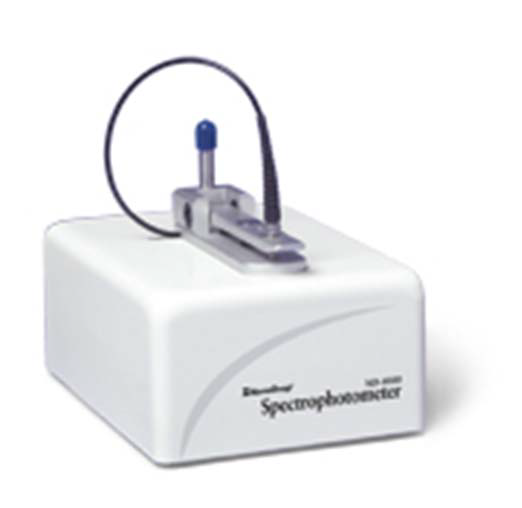 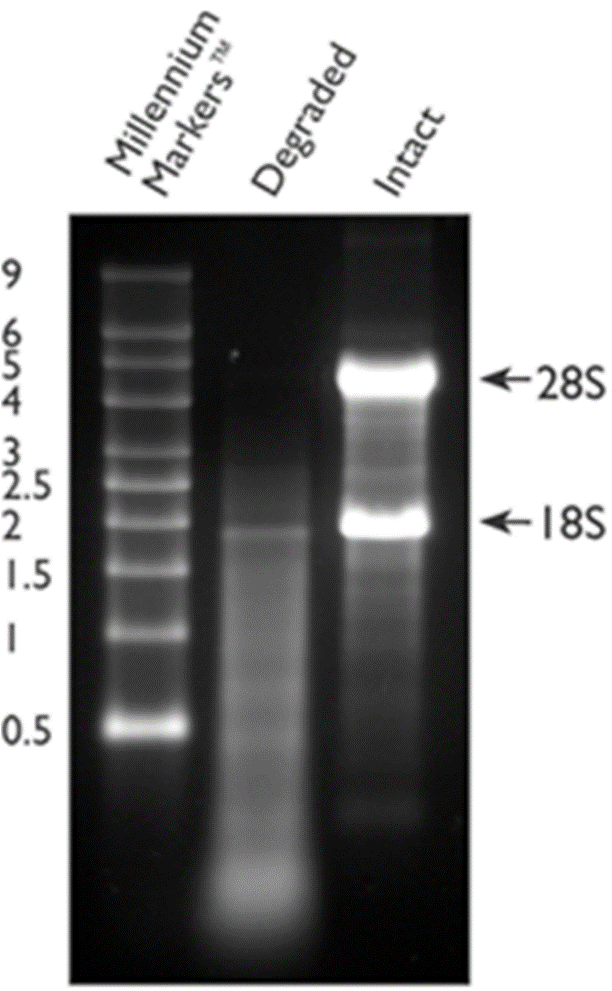 Malý objem (2ul), rychlé měření
bez speciálních kyvet
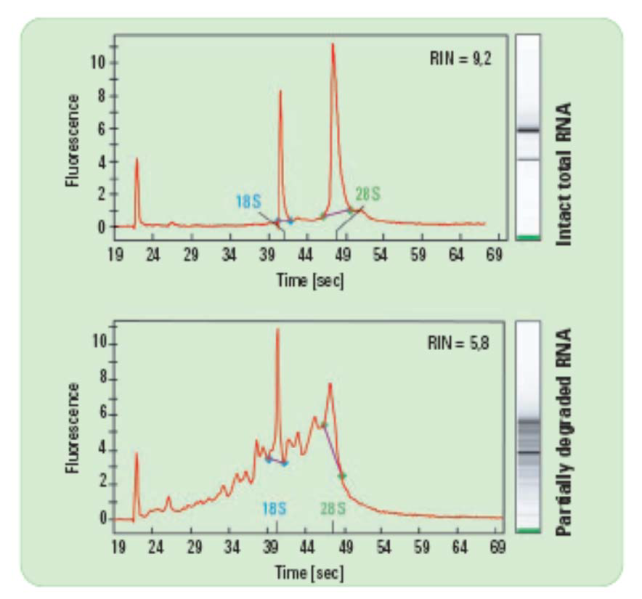 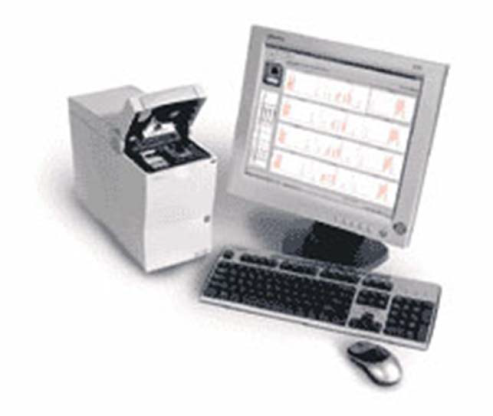 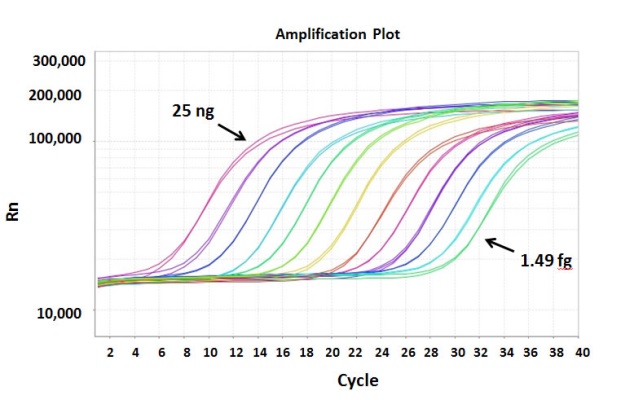 qRT-PCR
dynamická regulace hladiny mRNA – detekce změn je zásadní pro studium změn exprese specifických genů;

Kvantifikace exprese proteinů podle množství molekul mRNA využívající reverzní transkripci a PCR

 Reverzní transkripce převede mRNA na cDNA
Primery oligoT, náhodné hexa-nona oligonukleotidy, specifické primery pro konkrétní RNA

Kvantifikace je umožněna použitím fluorescenčně značených molekul – nárůst fluorescence po každém cyklu

Po každém cyklu je provedena detekce přírůstku = odpadá nutnost kvantifikace pomocí elektroforézy
Značení nových řetězců DNA
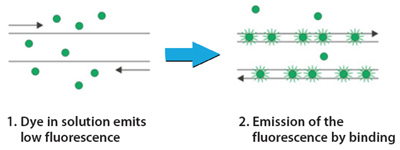 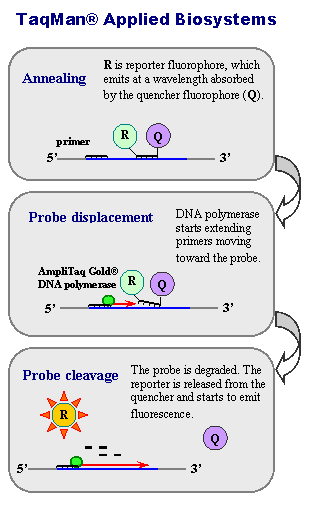 Interkalace fluorochromů vázajících se jen
   do dvouřetězcové DNA (SybrGreen)
   alternativa Syto9, EvaGreen…
   HRM dyes http://dyes.gene-quantification.info
 Značení nukleotidů pomocí 32P 
 Použití fluorescenčně značených prób
   (TaqMan) Reporter: 6-carboxy-fluorescein  
    Quencher:  6-carboxy-tetramethyl-rhodamine
Reporter fluoreskuje až po degradaci quencheru
exonukleázovou aktivitou Taq polymerázy
Alternativa – Molecula Beacon probes, Scorpion probes
Typy qRT-PCR
One step qRT-PCR 
     - kombinace syntézy prvního cDNA řetězce (reverzní transkripce) a PCR reakce ve stejné zkumavce 
     + zjednodušení reakčního postupu a snížení rizika kontaminace 
     + rychlejší zpracování velkého množství vzorků
     + díky tomu, že se amplifikují všechny mRNA (cDNA) dosáhneme       
       vyšší senzitivity (stačí i 0.01 pg celkové RNA)
     - možné použít jen „sequence-specific“ primery
     - celá reakce je použita pro jedno PCR, nemožnost opakování 

Two step qRT-PCR 
      - nejprve se provádí reverzní transkripce  z celkové RNA pomocí oligo dT primeru za vzniku cDNA (do reakce vstupuje 1 ug celkové RNA) 
      - PCR probíhá v nových zkumavkách (do reakce vstupuje 1,5 ul cDNA z přepisu)
      + z jednoho přepisu je možné provést cca 25 PCR reakcí (různé primery)
      + možnost optimalizovat PCR s použitím různých polymeráz, primerů atp.
      + srovnání exprese různých genů na stejném vzorku
      - vyšší riziko kontaminace 
      - více pipetovacích kroků
Hodnocení kvantitativní real time PCR
Určení Ct (Cp) – manuálně nebo pomocí maxima 2. derivace - bod, kde dochází k nejstrmějšímu stoupání amplifikační křivky vzorku
Čím vyšší Ct, tím méně molekul mRNA bylo ve vzorku
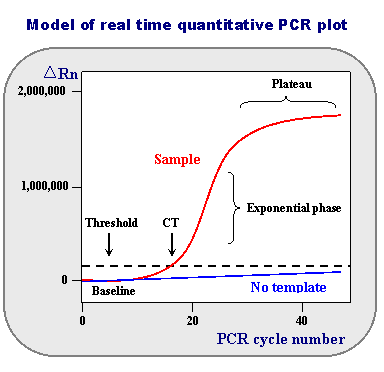 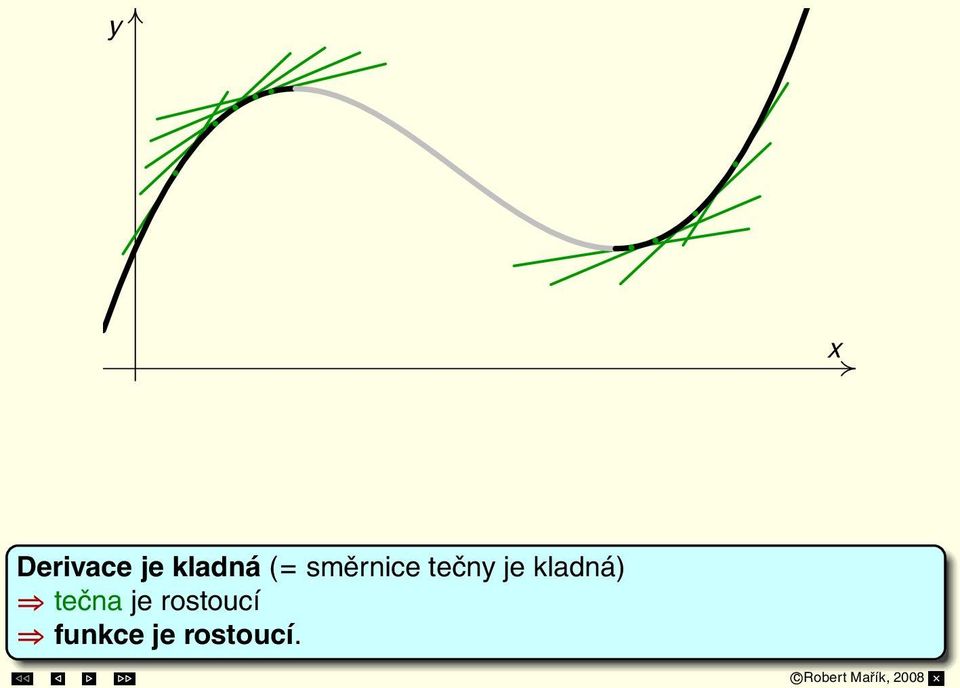 Maximum 2. derivace
= nejstrmější tečna
https://www.ncbi.nlm.nih.gov/probe/docs/techqpcr/
Křivka tání (melting curve)
Na konci reakce proběhne postupné zahřívání celé reakce, po dosažení bodu tání Tm dojde k degradaci DNA (pokles fluorescence)
Specifitu reakce ilustruje křivka tání (melting curve) –
    musí mít jen jeden vrchol = jeden produkt
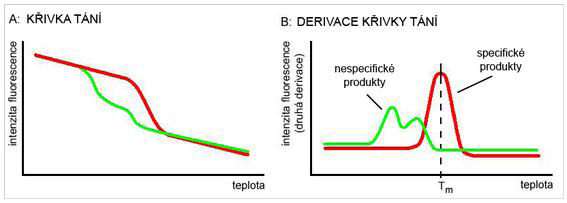 Více info: https://theses.cz/id/go0fw3/Bakalarska_praceEliska_Ruzickova.pdf
http://labguide.cz/metody/real-time-pcr/
Vyhodnocení qRT-PCR
Absolutní kvantifikace – kalibrační křivka ze vzorků o známém množství molekul RNA
Relativní kvantifikace – srovnání s expresí house-keeping genu (HPRT)
Průměr - HPRT
RNA sequencing
Zjistit, co to je RNA sequencing!!!!!
RNAi
Manipulace genové exprese pomocí RNA
Antisense oligonukleotidy
RNA interference (post transkripčně)
SiRNA
ShRNA
MiRNA
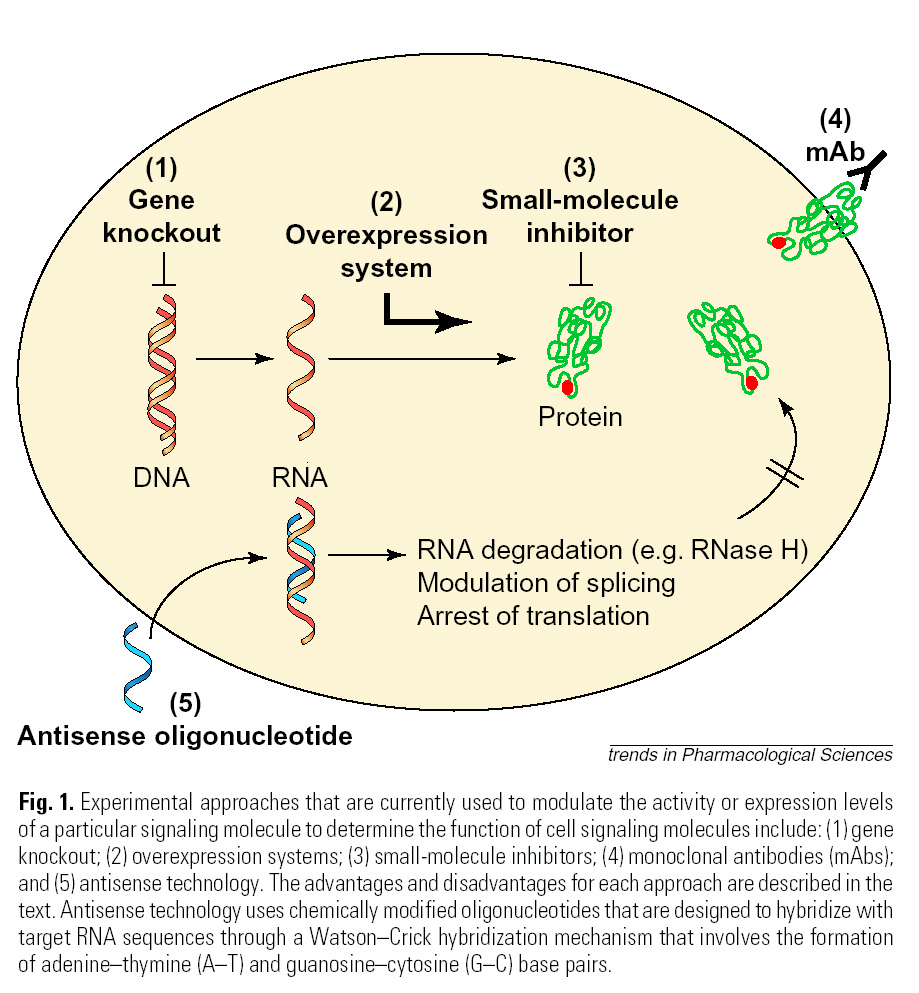 RNAi
RNAi
Antisense DNA oligonukleotidy
Syntetické oligonukleotidy 10-20 bp
Fosfodiesterová vazba nahrazena fosfotioátovou (přidaná síra, odolná nukleázám)
Vazba antisense oligo zabrání ribozomové mašinérii produkovat protein, nebo rozštěpí RNA pomocí RNázy H (štěpí duplexy RNA/DNA)
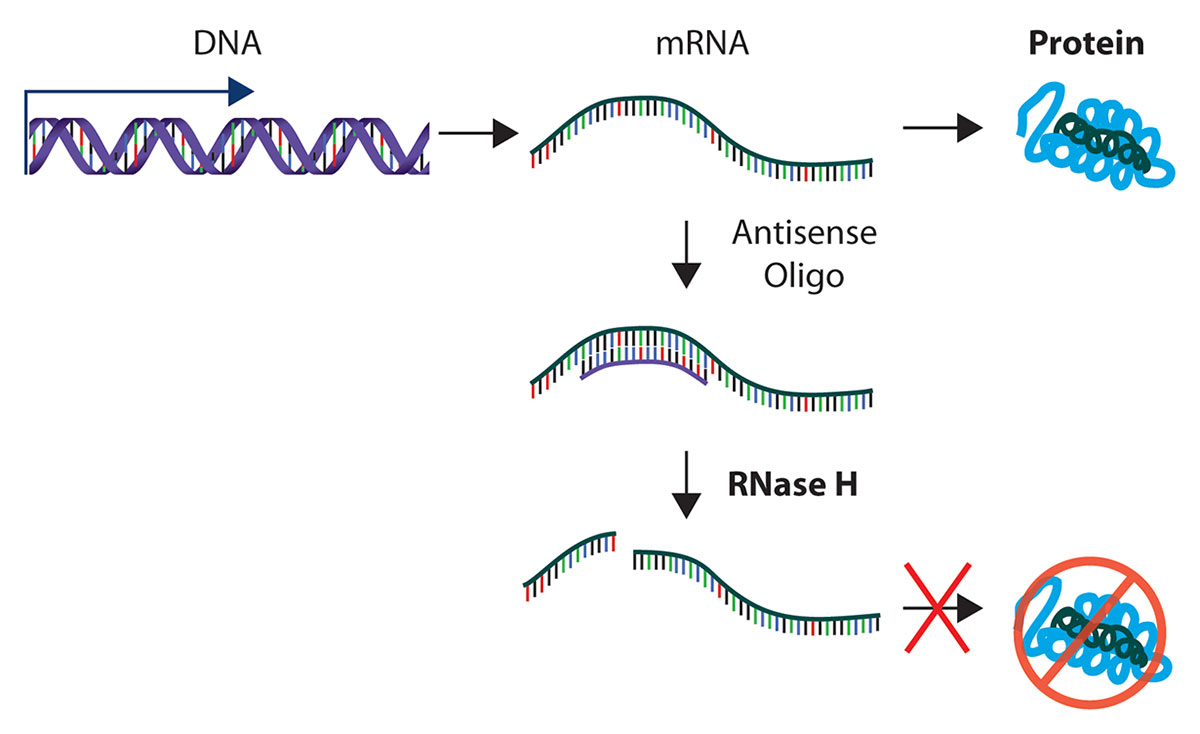 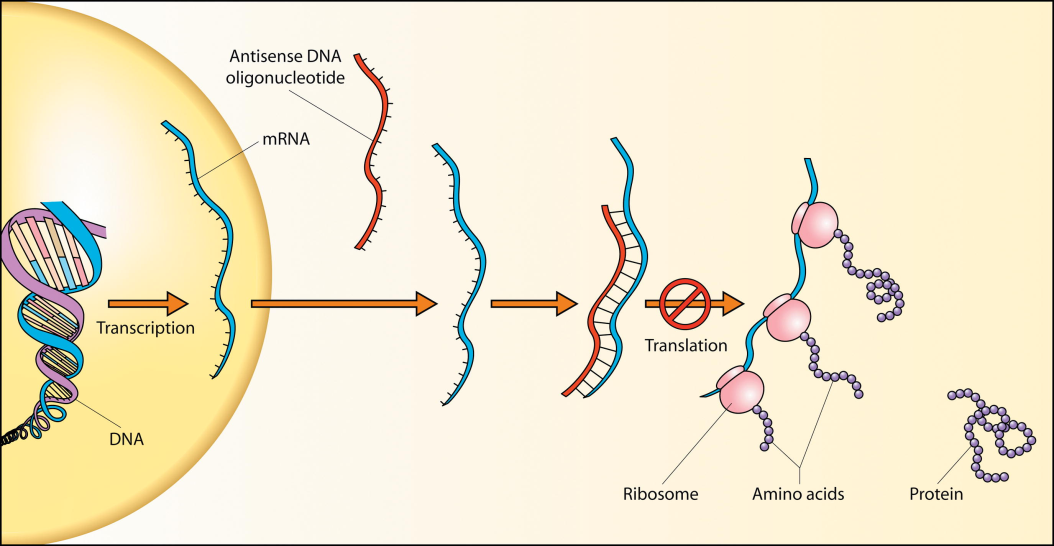 https://www.idtdna.com/pages/products/functional-genomics/antisense-oligos
https://gedtestingcenter.org/the-theory-behind-antisense-oligonucleotide-therapy
Terapie antisense oligonukleotidy
Fomivirsen (Vitravene) (IE2) – cytomegalovirová retinitida – injekce přímo do sklivce

Mipomersen (Kynamro) (ApoB100) – homozygotní familiární vysoký cholesterol – podkožní injekce 

Affinitak (PKC-a), Genasense  (Bcl-2) – nádory – injekce intratumorálně

AV1-6002 (Ebola virus), AV1-6003 (Marburg virus) – hemoragická horečka – intravenózní podání

AP1-2009 (Trabedersen) (TGFb2) – pokročilé gliomy
 - injekce intratumorálně
RNA
Nekódující RNA
Ribozymální RNA katalyzují biochemické reakce podobně jako proteiny
snRNA (small nuclear), která odstraňuje introny při výrobě mRNA
snoRNA (small nucleolar), která pracuje na maturaci ribosomální RNA (metylace, pseudouridynylace)
scaRNA (small cajal) modifikuje snRNA a snoRNA
siRNA (small interfering), dsRNA vede k degradaci mRNA o stejné sekvenci (antivirová funkce)
hnRNA (heterogenous nuclear) vysokomolekulární RNA obsahující nezprocesovanou mRNA
Telomerázová RNA slouží jako primer pro dosyntetizování nukleotidů na 3´ konci
gRNA (guide) RNA editace, může manipulovat s bázemi
tmRNA (transfer-messenger) bakteriální RNA má funkci mRNA i tRNA zároveň
miRNA (mikro) blokuje translaci některých mRNA
piRNA (piwi interacting) interakce s proteiny piwi – postranslační umlčování
Xist – RNA umlčující X chromozom u žen

shRNA (short hairpin) uměle vytvořená molekula tvořící RNA induced silencing complex
RNAi
Efektor - RISC
RISC - RNA-induced silencing complex
Pomocí proteinu s endonukleázovou aktivitou  Argonaut(Ago) /Piwi a proteinů TRBP dojde k připojení vedoucího řetězce (guide strand, gs) do RISC
Navigace celého komplexu k místu komplementárním s gs, dicer (endoribonukleáza) vytvoří krátké úseky ds RNA a Ago (Rnáza) rozštípne vzniklý hybrid přibližně uprostřed jeho délky
Vedlejší řetězec (passenger strand, ps) je degradován nukleázami, stejně jako naštíplý gs
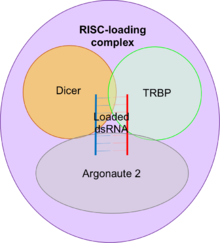 TRBP =
human immunodeficiency virus (HIV)-1 
transactivating response (TAR) 
RNA-binding protein
https://www.invivogen.com/review-rna-interference
RNAi
miRNA
mikro RNA – 21-27 b, která se přirozeně vyskytuje v genomu, je přepsána podobně jako mRNA (poly A konec, 5´čepička) do pri-miRNA (Drosha) – pre-miRNA (Dicer) – miRNA – aktivace RISC
Částečně komplementární s mRNA
Často se nachází v intronech 
asi 2578 (600) miRNA v lidském genomu, ovlivňují asi 60 % genů
Často studována v souvislosti s nádory a onemocněním myokardu, deregulace exprese
Jeden gen je regulován více miRNA, jedna miRNA reguluje více genů
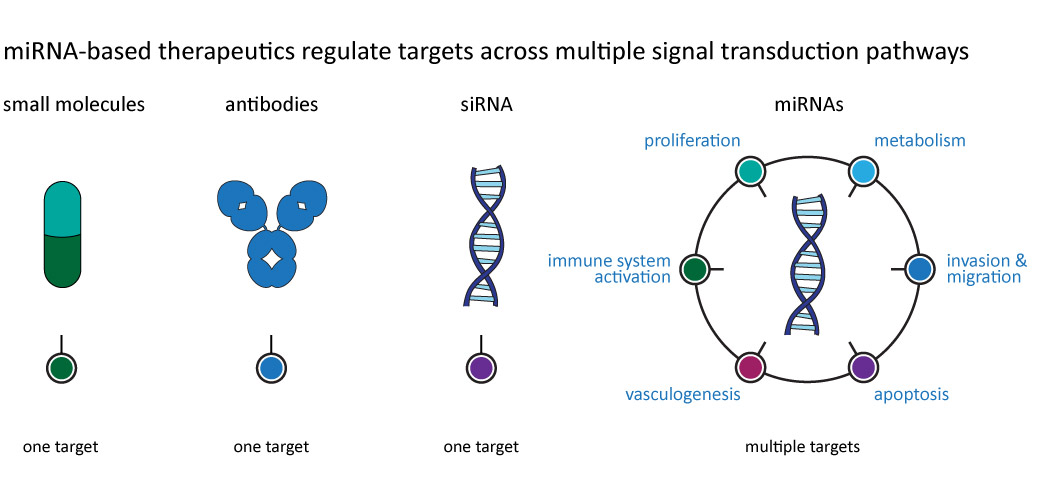 RNAi
Processing miRNA
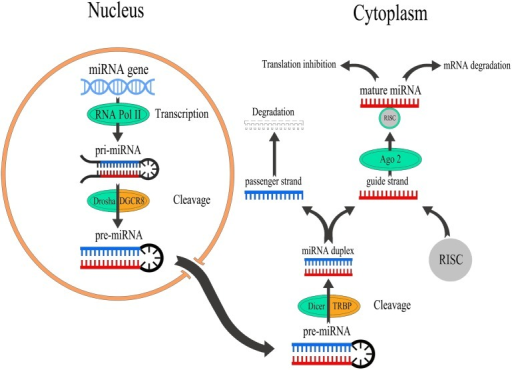 Exportin 5
RNAi
Využití nekódující RNA – RNA interference
siRNA
Krátká dsRNA (20-25 bp)
Exogenní původ (viry) i 
    endogenní původ (centromery, repetice)

shRNA
Vlásenkovitá struktura dsRNA
Čistě arteficiální struktura (plazmid)
Drosha a Dicer rozštěpí
    shRNA za vzniku siRNA
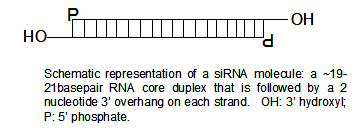 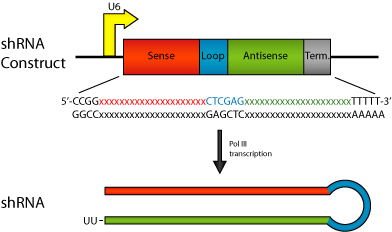 Hlavní problém – jak doručit molekuly dsRNA do cytosolu
RNAi
siRNA vs shRNA
Stabilní nebo transientní interference
SiRNA – transientní interference (transfekce)
ShRNA - stabilní interference (pomocí infekce)
Riziko – velké množství dsRNA molekul v cytoplazmě vede k off-target štěpení
Pravidla  a návod pro konstrukci oligonukleotidů https://www.ncbi.nlm.nih.gov/pmc/articles/PMC3679364/
In vivo RNAi 
„nahá“ siRNA – játra, ledviny - Invivofectamin (Invitrogen), shRNA - Adenoviry (toxické)
Adeno-asociované virové vektory – potencionálně slibné
Terapeutické pokusy (op-shRNA)
RNAi
op-shRNA – vytvoření větší molekuly, která se lépe tranfekuje
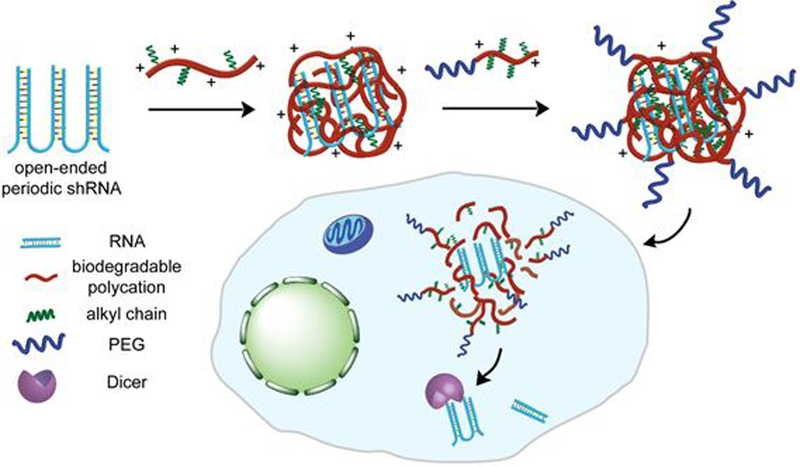 Biodegradabilní polykation – např.  poly(beta-amino ester)
Periodická shRNA je přepisována jako konkatemer,
mnoho molekul v cytoplazmě  https://www.ncbi.nlm.nih.gov/pmc/articles/PMC4923333/
RNAi
Bifunkční shRNA
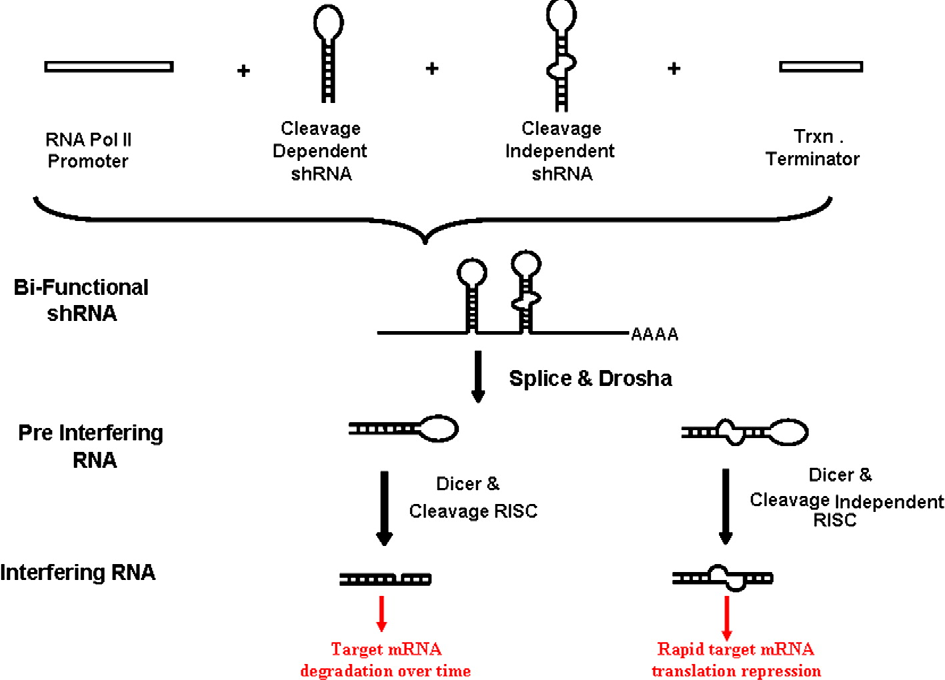 D.D. Rao et al. / Advanced Drug Delivery Reviews 61 (2009) 746–759
[Speaker Notes: Schematic of the bi-functional shRNA concept. The bi-functional concept is to design two shRNAs for each targeted mRNA; one with perfect match, one with mismatches at the
central location (bases 9–12). The purpose of the bi-functional design is to promote loading of mature shRNAs onto both cleavage-dependent and cleavage-independent RISCs, so that
the expression of target mRNA can be more effectively and efficiently shut down both through target mRNA degradation and through translational repression. D.D. Rao et al. / Advanced Drug Delivery Reviews 61 (2009) 746–759]
RNAi
Příklady regulace miRNA v nádorech
Protinádorová funkce
Role tumor supresoru
miR-15a a16-1 
delece těchto genů je častá u B lymf CLL
Delece miRNA vede ke zvýšené expresi Bcl2 a p53, tj. potlačení apoptózy a zrychlený průchod b. cyklem
https://www.sciencedirect.com/science/article/pii/S0753332217316530?via%3Dihub
Let7 
Mutace Let7 miRNA vede k nadměrné aktivaci genu pro Ras
Pro nádorová funkce
Aktivace drah vedoucích k podpoře metastázování
miR-21/miR-29a se váže na TLR7,TLR8 (jako ligand)
https://www.researchgate.net/publication/228105286_MicroRNAs_bind_to_Toll-like_receptors_to_induce_prometastatic_inflammatory_response
Hypermetylace CpG ostrůvků 
Umlčení miRNA vede k rozvoji nádorů
https://www.sciencedirect.com/science/article/pii/S1574789112000798
RNAi
Hypermetylace miRNA
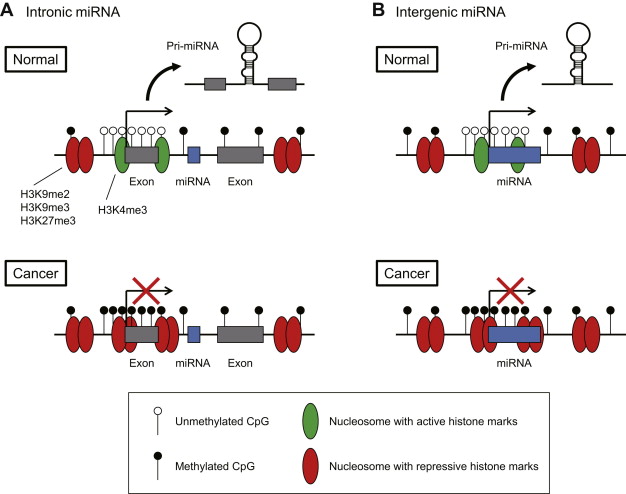 https://www.sciencedirect.com/science/article/pii/S1574789112000798
RNAi
Shrnutí
Hypotéza světa RNA

mRNA se nejvíce studuje v souvislosti s expresí genů (qRT PCR)

Antisense oligonukleotidy jsou využívány i k terapii 

Nekódující RNA jsou používány jako nástroj k posttranskripčnímu umlčení genů

Deregulace miRNA vede k progresi nádorů